EN: This presentation includes a variety of templates for promoting your GAT success story webinar on Twitter.
Step 1: Insert or edit the text for the desired ad as necessary
Step 2: Save the slide as a JPEG or PNG file to upload to social media
DE: Dieses Dokument beinhaltet mehrere Vorlagen, mit denen Sie Ihr Webinar "GAT-Erfolgsberichte" auf Twitter promoten können. 
Schritt 1: Entsprechenden Text einfügen (und ggf. anpassen) 
Schritt 2: Als JPEG- oder PNG-Datei speichern und auf Social Media hochladen
ES: Esta presentación incluye diferentes plantillas para promocionar el webinar sobre historias de éxito del GAT en Twitter.
Paso 1: Insertar o editar el texto del anuncio deseado según proceda
Paso 2: Guardar la diapositiva como archivo JPEG o PNG para cargarla en las redes sociales
FI: Tämä esitelmä sisältää useita eri malleja GAT-menestystarinoihin liittyvän verkkoseminaarin mainostamiseksi Twitterissä.
Vaihe 1: Lisää tai muokkaa tekstiä tarpeen mukaan
Vaihe 2: Tallenna dia JPEG- tai PNG-tiedostona ja lataa se sosiaaliseen mediaan
FR: Cette présentation inclut plusieurs modèles de messages pour promouvoir votre webinaire sur les réussites SMA sur Twitter.
1 : Insérer ou modifier le texte du message
2 : Sauvegarder le fichier au format JPEG ou PNG pour le mettre en ligne sur le réseau social choisi.
HI: इस प्रस्तुति में आपके जीएटी सफलता की कहानी वेबिनार को बढ़ावा देने के लिए ट्विटर पर प्रचार करने के लिए कई प्रकार के टेम्पलेट्स शामिल हैं। 
स्टेप 1: वांछित विज्ञापन हेतु आवश्यकतानुसार टेक्स्ट लिखें अथवा संपादित करें 
स्टेप 2: स्लाइड को सोशल मीडिया पर अपलोड करने के लिए एक जेपीईजी अथवा पीएनजी फाइल के रूप में सेव करें
IT: La presentazione comprende una varietà di modelli per la promozione del tuo webinar sulle storie di successo del GAT su  Twitter.
1: Inserisci o modifica il testo come necessario 
2: Salva la slide in formato JPEG o PNG  per caricarla sui social
JA: このプレゼンテーションには、TwitterでGATサクセスストーリー・ウェビナーを宣伝するための様々なテンプレートが含まれています。
ステップ1：必要に応じて、ご希望の広告のテキストを編集し す
ステップ2：スライドをJPEGまたはPNGファイルとして保存して、ソーシャルメディアにアップロードしてください
KO: 본 프레젠테이션에는 트위터에서 GAT 성공 사례 웨비나를 홍보할 수 있는 다양한 견본이 포함되어 있습니다.
1단계: 원하는 광고 문구를 입력하거나 수정합니다.
2단계: 슬라이드를 JPEG 또는 PNG 파일로 저장하여 소셜미디어에 업로드합니다.
PT: Esta apresentação inclui uma variedade de modelos para promover seu webinar de história de sucesso da GAT no Twitter.
1ª etapa: Insira ou edite o texto do anúncio desejado conforme necessário
2ª etapa: Salve o slide como um arquivo JPEG ou PNG para fazer o upload nas redes sociais
SV: Denna presentation innehåller ett flertal mallar att marknadsföra framgångarna med ditt webbseminarium om GAT på Twitter.
Steg 1: Infoga eller ändra text för önskad annons på lämpligt sätt
Steg 2: Spara bilden som JPEG eller PNG och ladda upp till sociala medier
ZH-HANS: 此简报包括各种模板，用于在 推特上宣传您的 GAT 成功故事网络研讨会。
步骤一：根据需要插入或编辑所需广告的文字 
步骤二：将幻灯片存作 JPEG 或 PNG 文件，上传至社交媒体
ZH-HANT: 此簡報包括各種範本，用於在 推特上宣傳您的 GAT 成功故事網路研討會。
步驟一：根據需要插入或編輯所需廣告的文字
步驟二：將投影片存作 JPEG 或 PNG 文檔，上傳至社交媒體
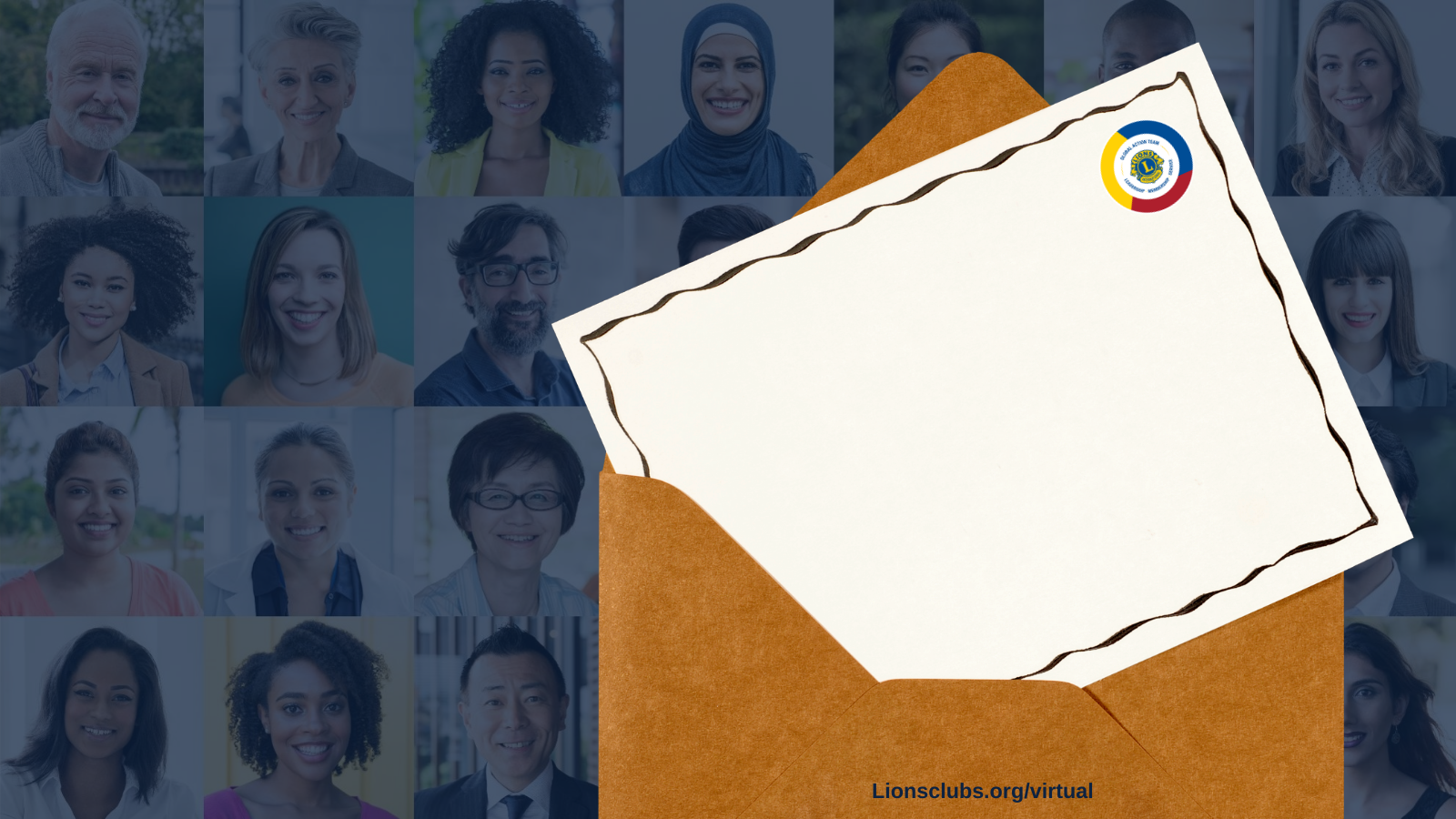 You’re Invited
Global Action Team Stories from the Field Webinar
Featuring CAs [X] & [X]
[Day], [Date][Time][am/pm] [Time Zone]
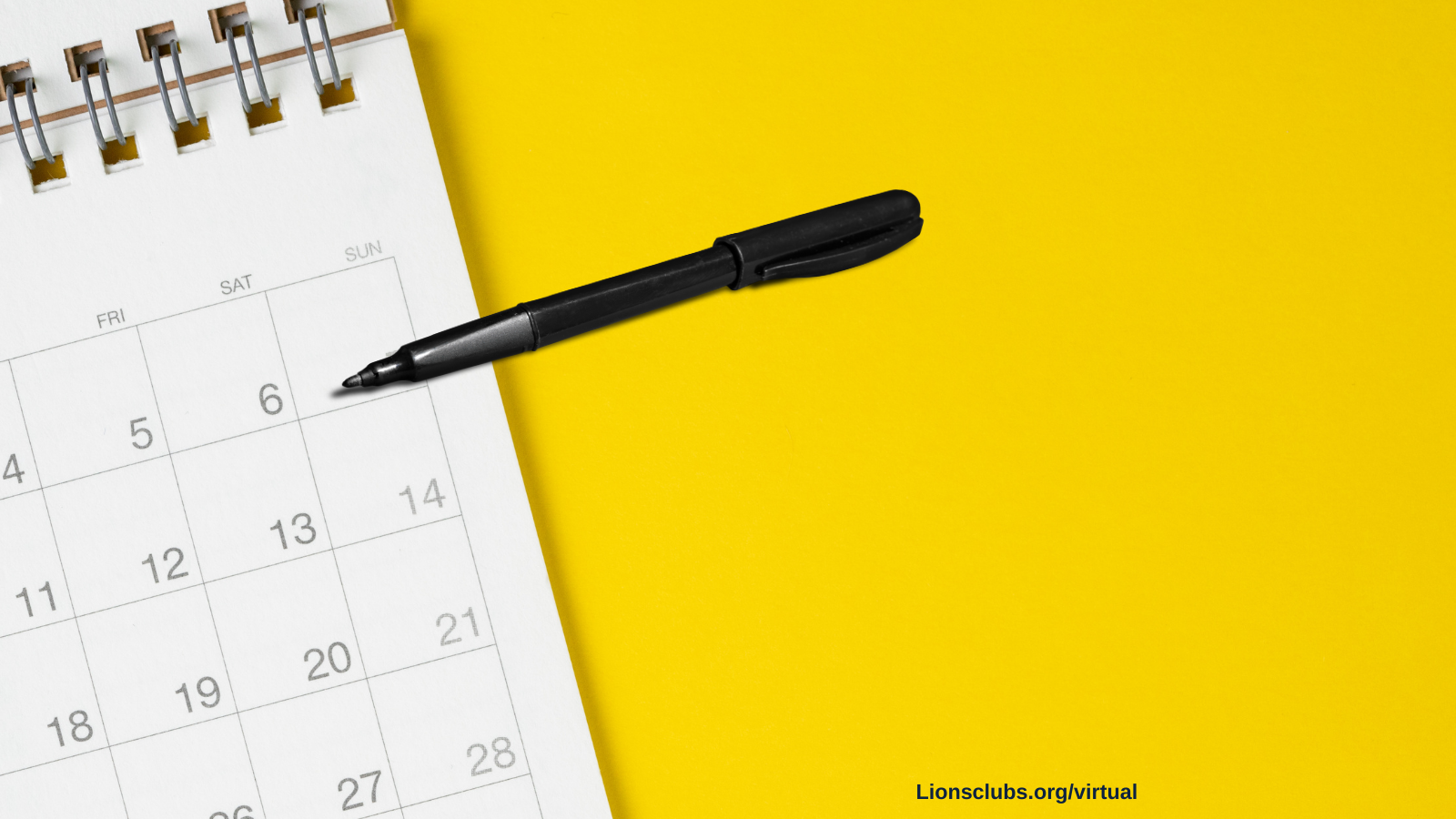 Mark Your Calendarsfor the next chapter of…
Global Action Team Stories from the Field
[Day], [Date][Time][am/pm] [Time Zone] 
Featuring CAs [X] & [X]
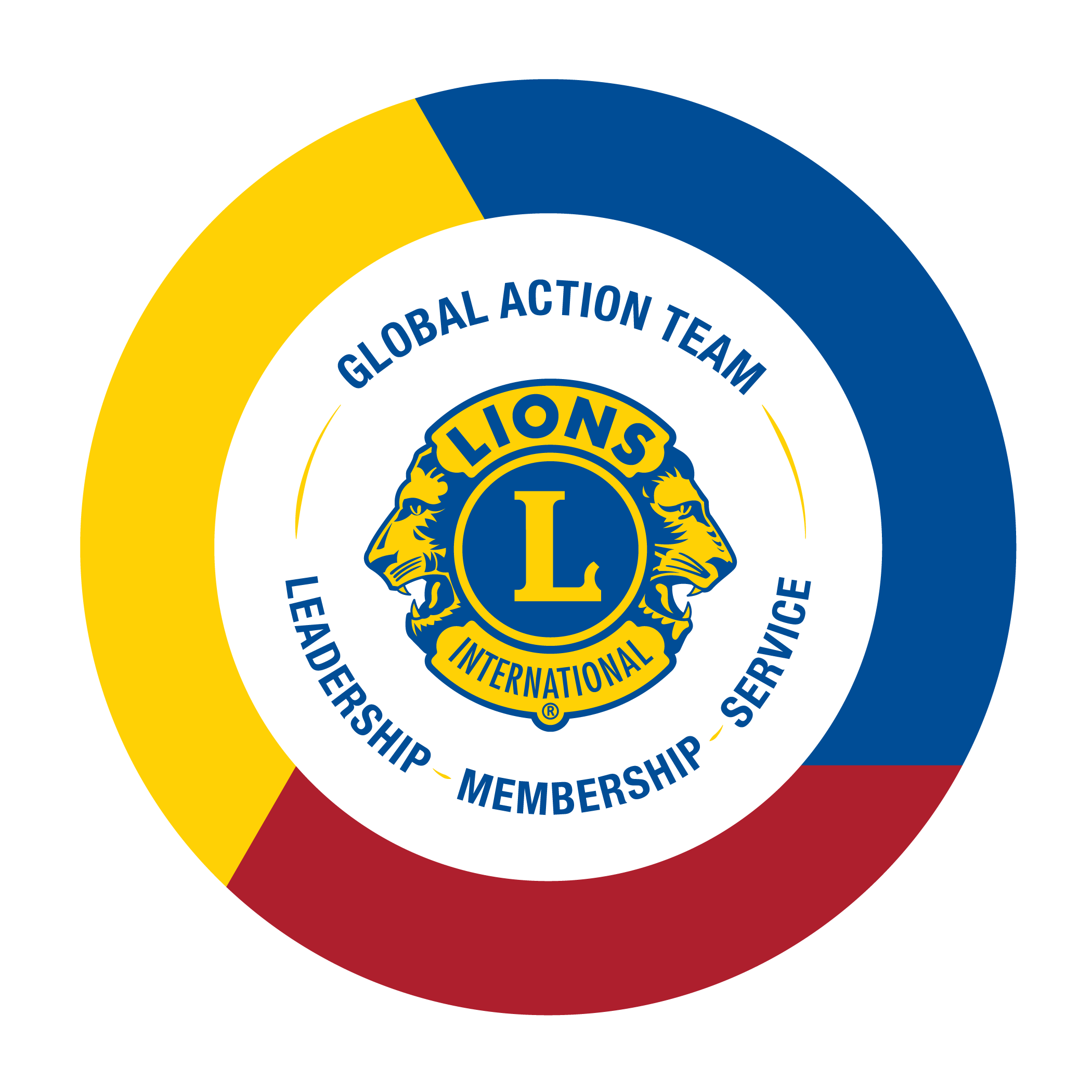 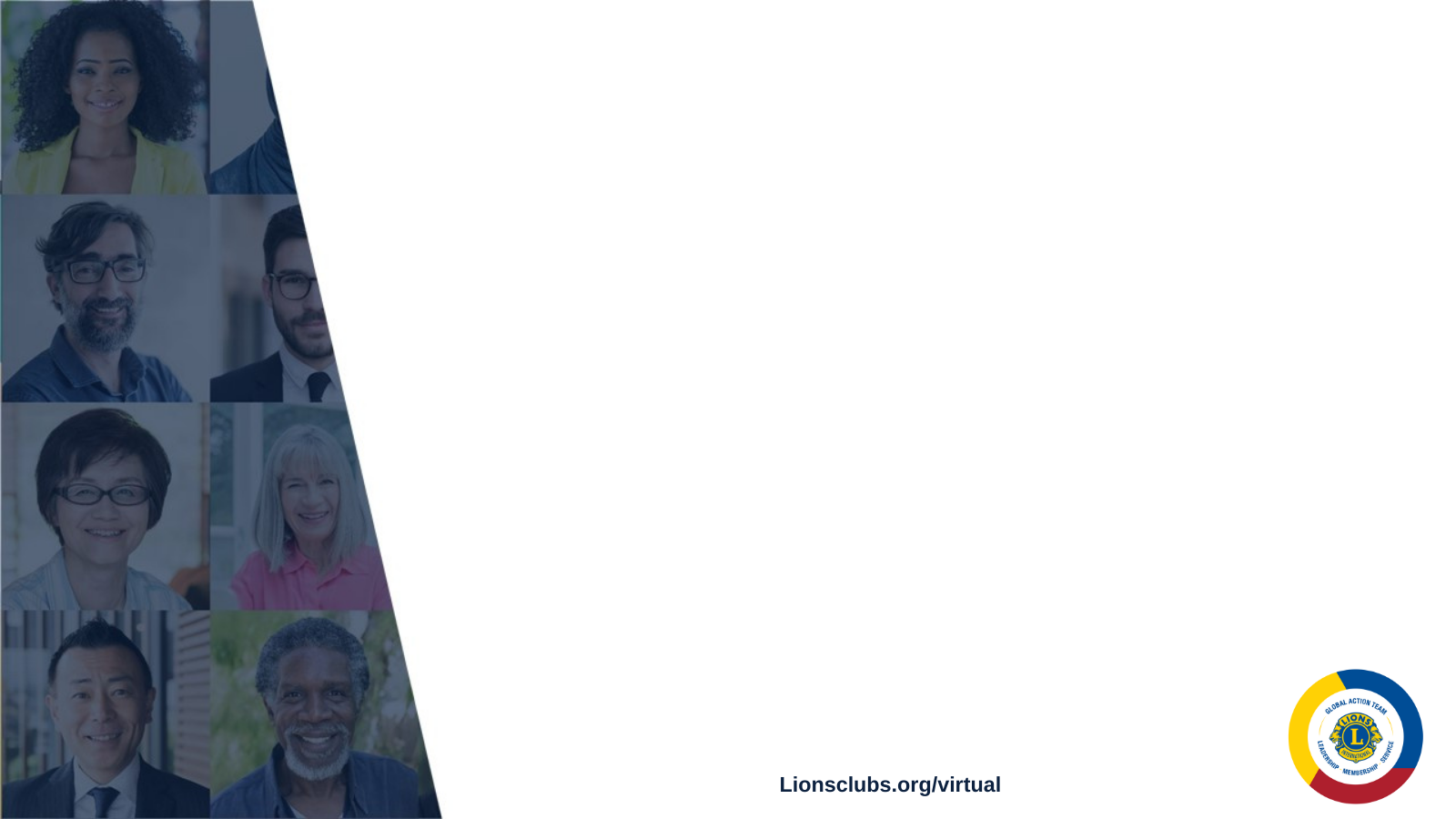 Join Us for a Webinar!
Global Action TeamStories from the Field
[Day], [Date][Time][am/pm] [Time Zone] 
Featuring CAs [X] & [X]     

Presentations by: 
[Name]
[Name]
[Name]
[Name]
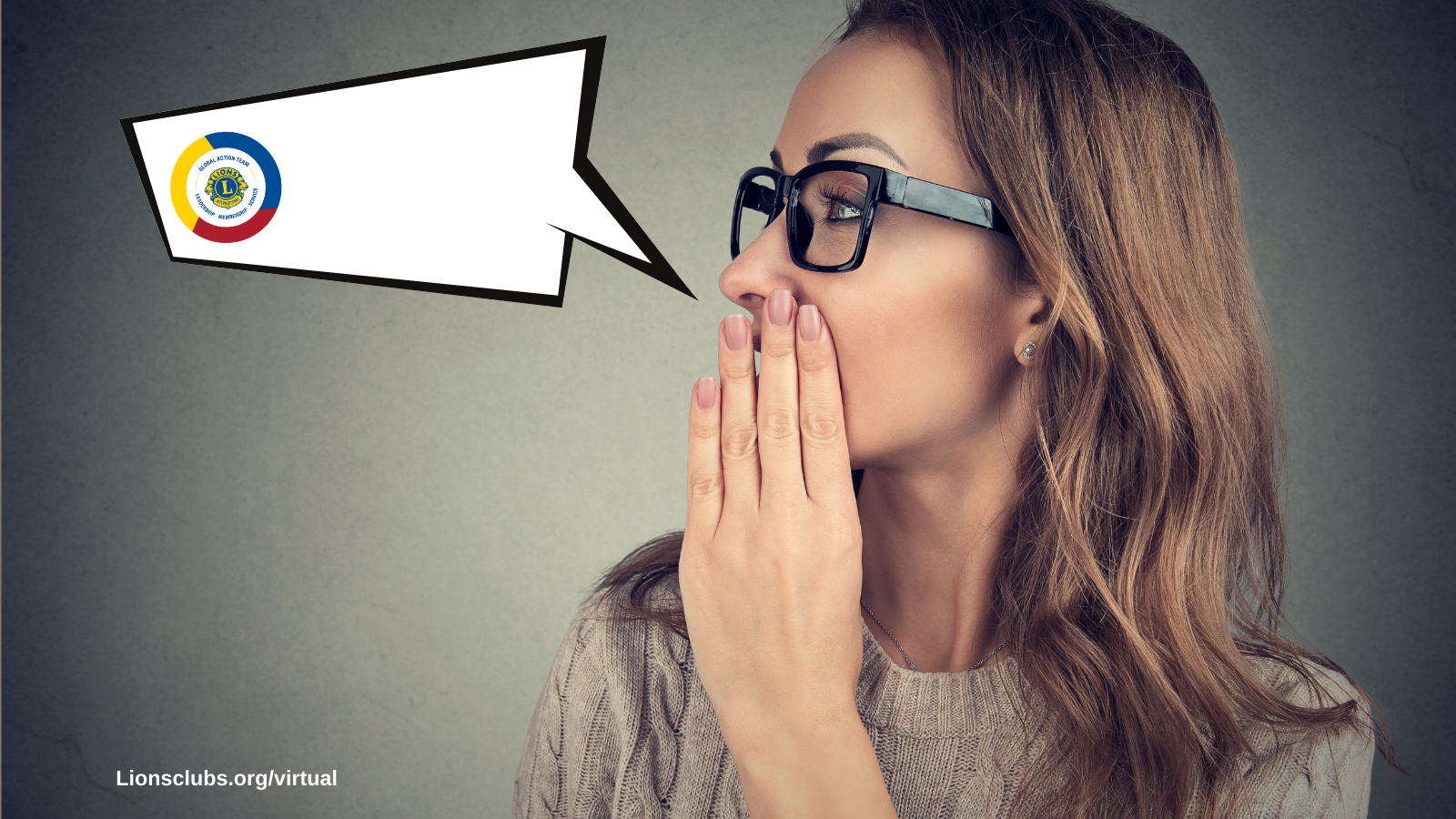 PassIt On!
Global Action Team Stories from the Field Webinar
[Day], [Date][Time][am/pm] [Time Zone] 
Featuring CAs [X] & [X]     

Presentations by: 
[Name]
[Name]
[Name]
[Name]
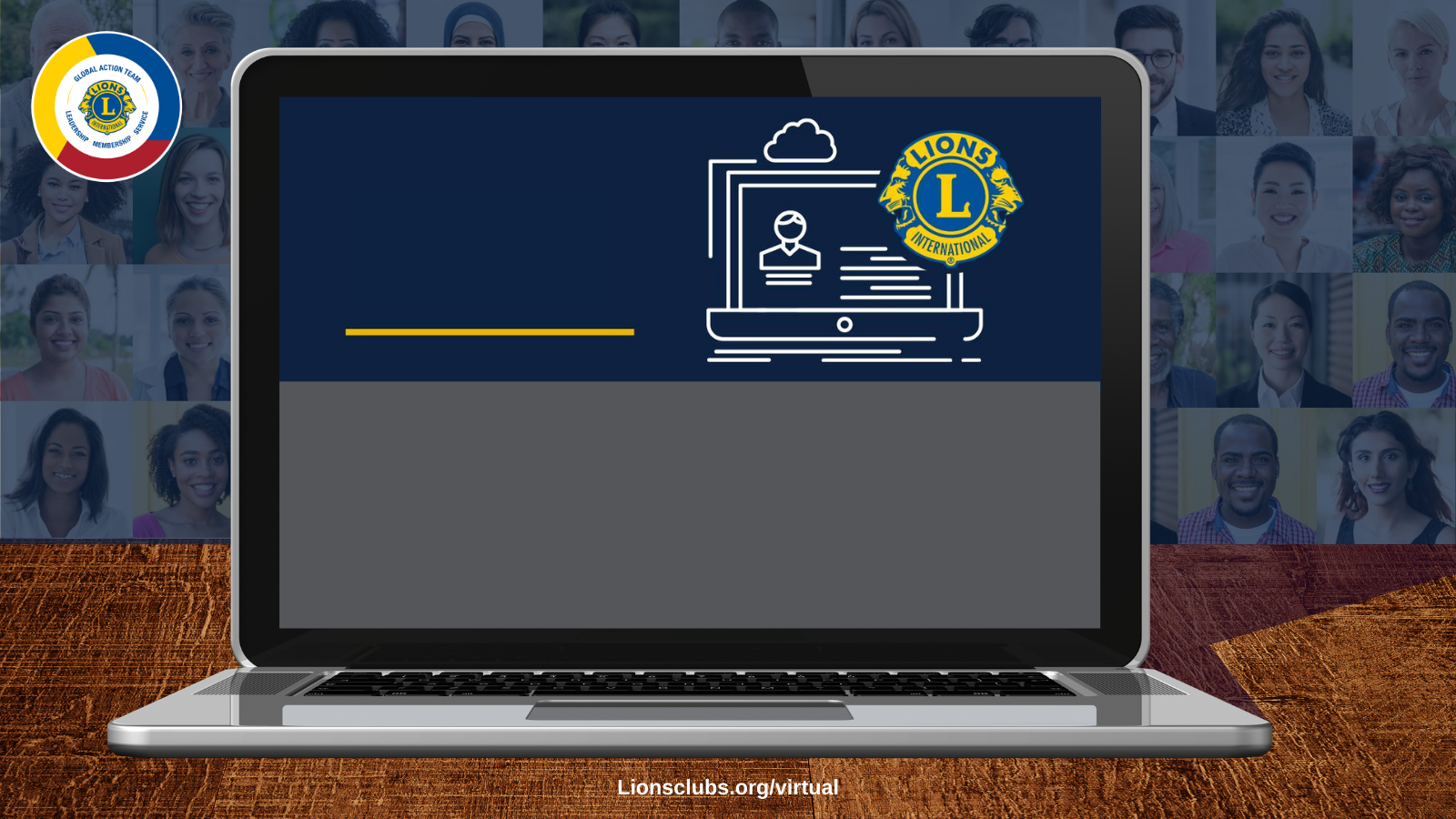 UpcomingWebinar
Global Action Team Stories from the Field
[Day], [Date][Time][am/pm] [Time Zone]